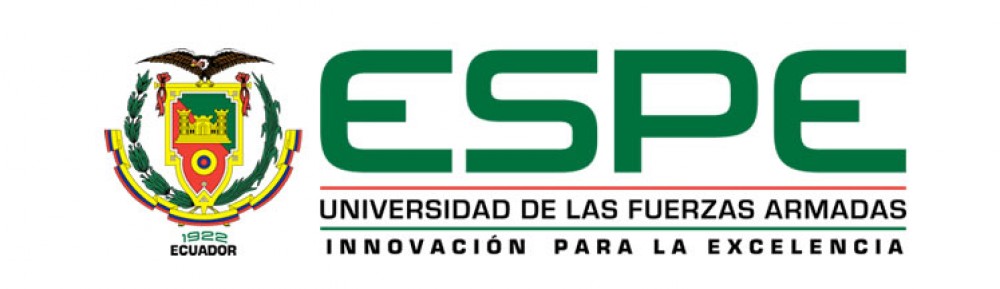 IMPACTOS ECONÓMICOS DE LAS MEDIDAS SALVAGUARDIAS, SECTOR AUTOMOTRIZ MOTOS (PERIODO 2013-2015)
CARRERA DE COMERCIO EXTERIOR Y NEGOCIACIÓN INTERNACIONAL
PROYECTO PREVIO A LA OBTENCIÓN DEL TÍTULO DE INGENIERO EN COMERCIO EXTERIOR Y NEGOCIACIÓN INTERNACIONAL
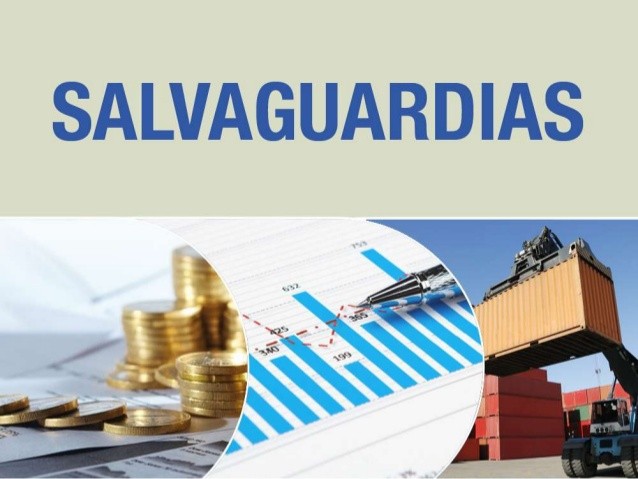 AUTOR: CALVACHE CRUZ, JUAN CARLOS

DIRECTOR: Ing. LEGARDA RIERA, ANGEL RAMIRO

SANGOLQUÍ
2019
INTRODUCCIÓN
II semestre del 2014

Caída del precio del petróleo.

Ecuador depende en gran medida de esta materia.

 A esto se suma la apreciación de dólar (6%) con referencia a otras monedas.

La política comercial busca proteger la industria nacional.

Aranceles a las importaciones y cupos.
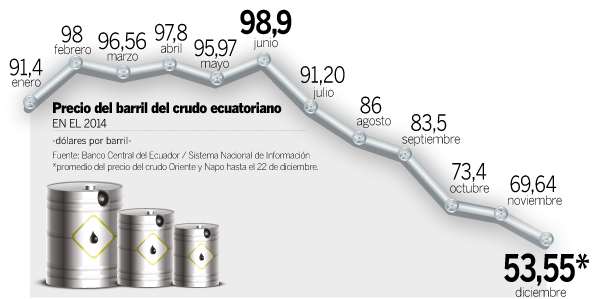 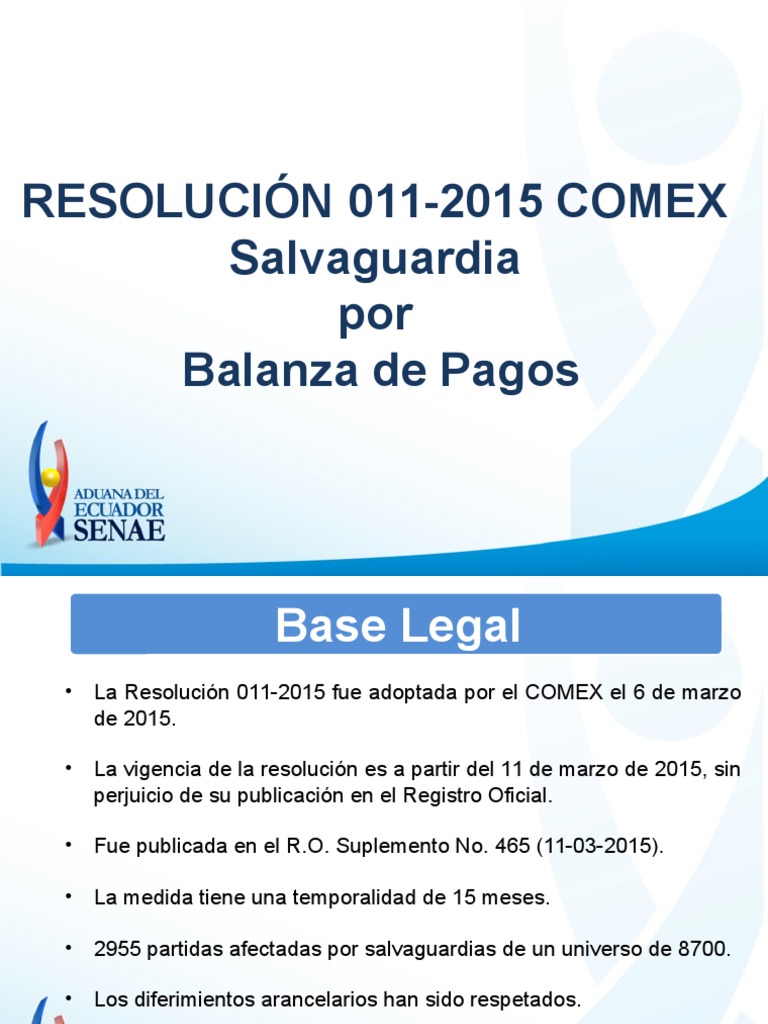 Controversia en varios sectores del país.

11 de marzo del 2015

Carácter temporal (15 meses)

2955 partidas afectas
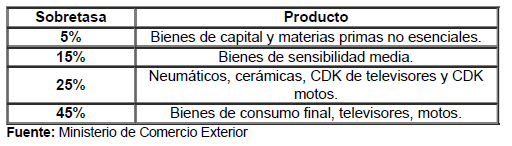 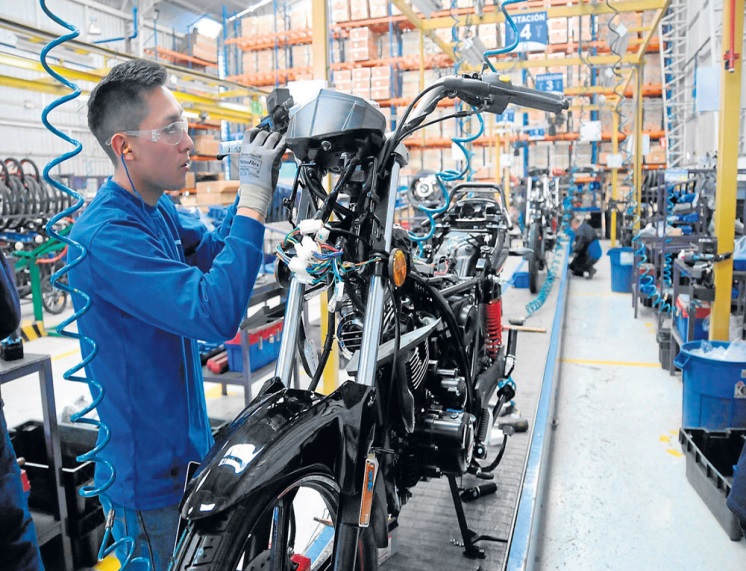 Mejoramiento de la balanza de pagos.

Sector automotriz-motos
Para este sector la situación es compleja.

En 2014 se firmo el convenio de alcanzar el 20% de producto nacional.

Adquirir partes y piezas dentro del país.

A un precio mayor a las importadas.

Plásticos, algunas partes metálicas, asientos, entre otras.
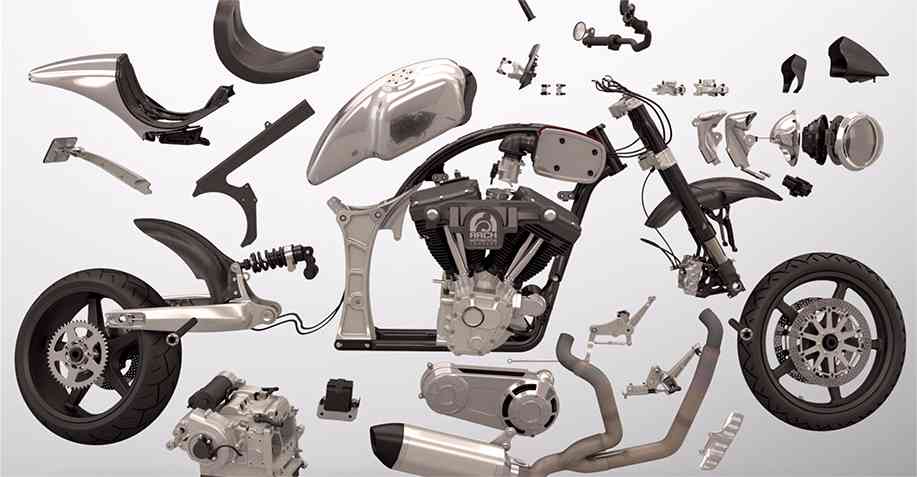 Hasta el 2013 el % de componente era del 5% , para el primer semestre del 2014 bordea el 15%.

Las empresa han hecho diferentes inversiones y con la aplicación de la medida deberán enfrentar el impacto de sobretasa para los CKD´s y CBU´s.

Importados desde China, Europa, Taiwán entre otros. 

Se debe tomar en cuenta que el arancel base de la motos completas es del 30% y esto se le aplica la sobretasa del 45%.
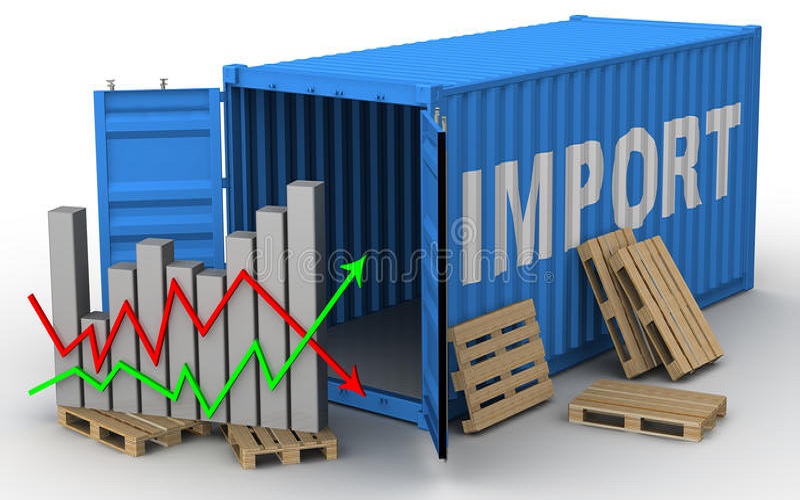 OBJETO DE ESTUDIO
Planteamiento del problema
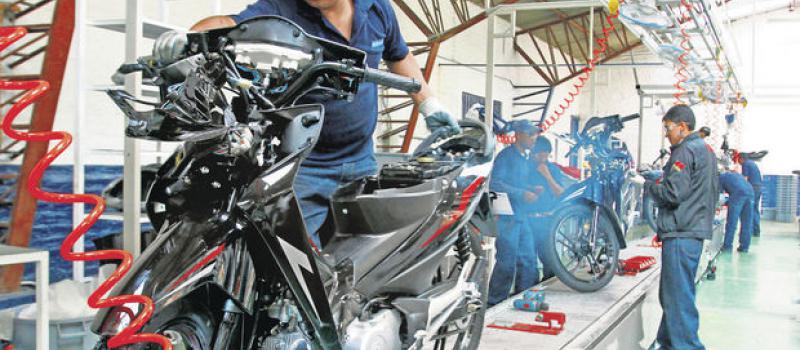 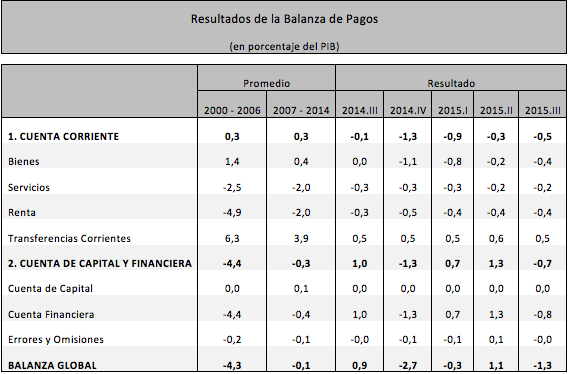 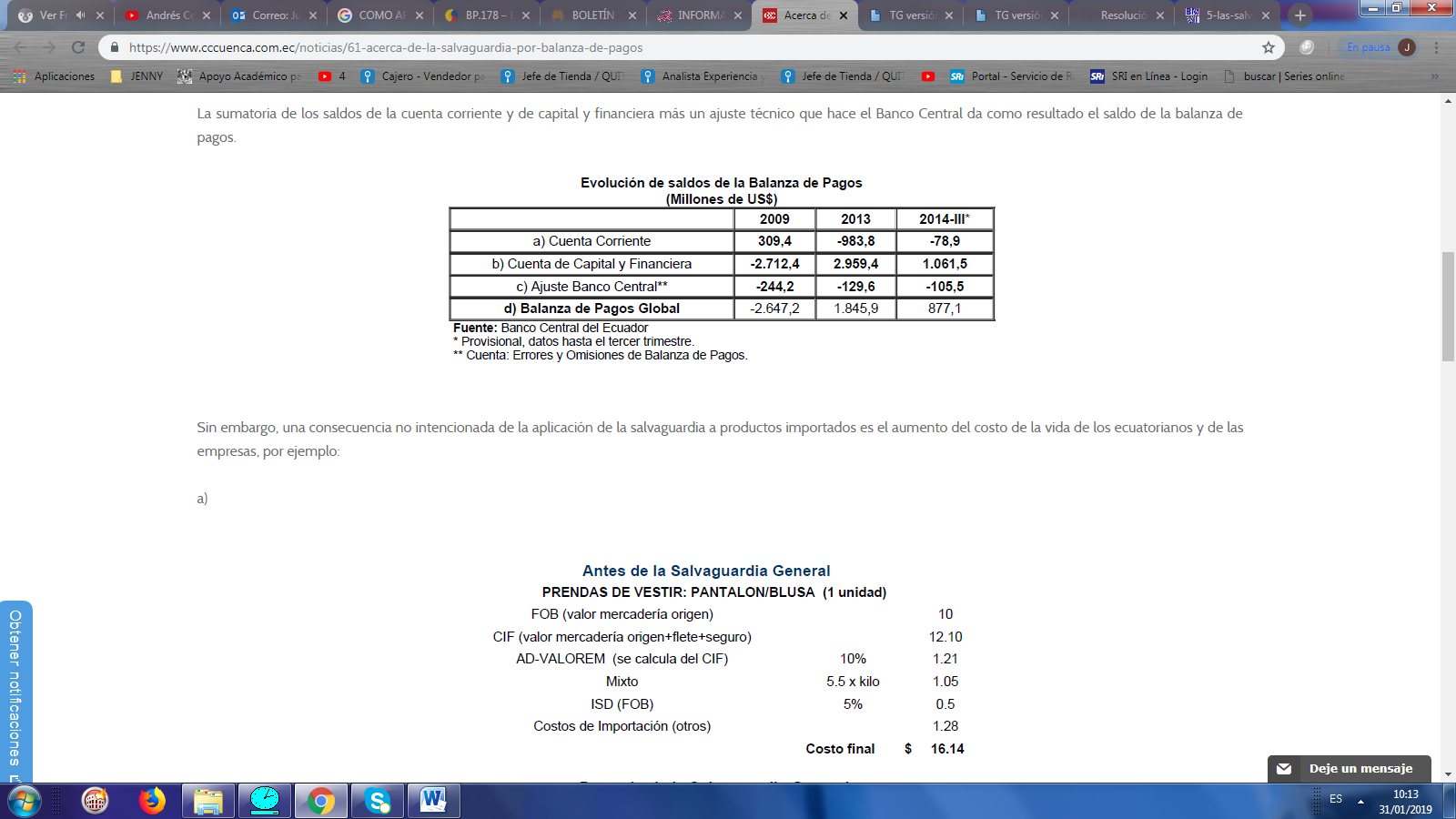 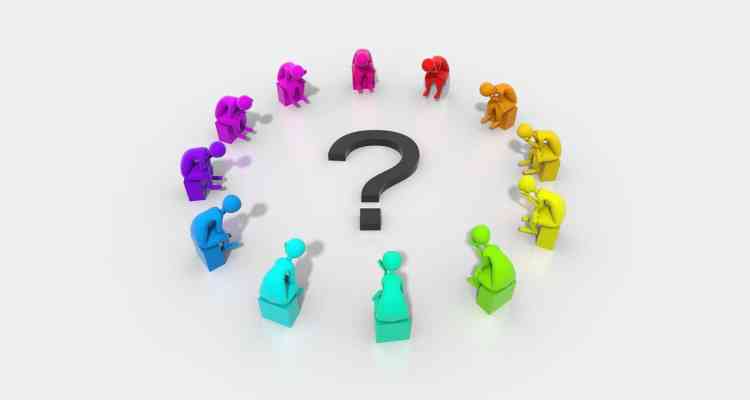 CÓDIGO ARANCELARIO
Fuente: (Banco Central del Ecuador 2013-2015)
Arancel adicional de 25% para las partes y piezas que se utilizan en el ensamblaje de motos (CKD´s).
Según los datos obtenidos a través  de las encuestas nos indica que para 9 de las 12 ensambladoras han tenido una alta afectación por la implementación de las salvaguardias del 25% a los CKDs debido a que estas empresas  trabajan con partes importadas de  China y solo 3 empresas ensambladoras han tenido un impacto un poco más bajo debido q que estas incluyen en un 3% piezas nacionales, ya que ellos confían en la calidad del producto fabricado dentro del país.
Cupos de importación para los Ckd´s.
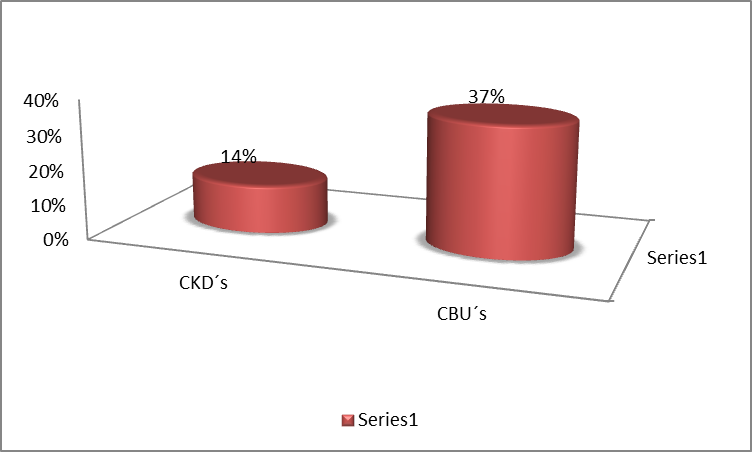 Para la mayoría de ensambladoras el cupo de importación de CKD´s fue una afectación muy alta ya que para poder cumplir sus objetivos  debieron realizar inversiones muy altas, ya que las empresas se las hacía más rentable importar los CKD´S QUE LOS CBU´s, según la AEMAE (asociación de empresas ensambladoras de motocicletas y afines) las importaciones de CKD´S cayo un 14% mientras que los CBU´S incrementaron un 37%.
Ensamble de motos con partes y piezas nacionales.
Según los datos obtenidos por la ensambladoras aseguran que la producción de partes y piezas nacional hechas en Ecuador no lograría cumplir con la demanda de las motos, ya que en base con el acuerdo ministerial de industrias y productividad no. 14264 establece que hasta el 1 de junio del 2105 las motos debían estar ensambladas hasta con el 20% de producción nacional.
Importaciones de CKD’s por años (unidades)
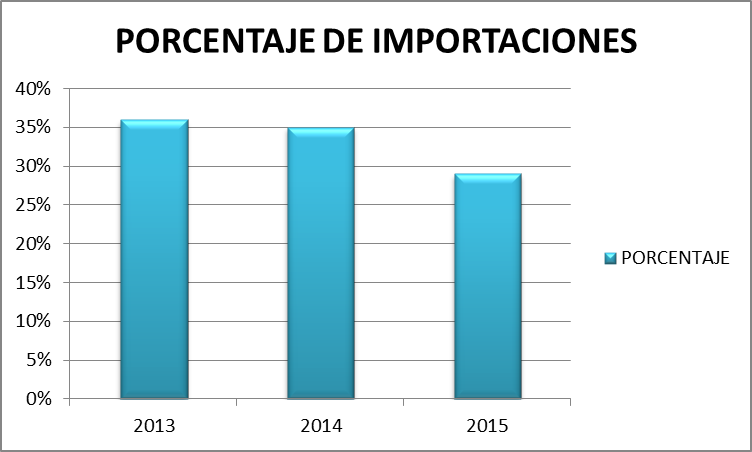 En base a la fuentes de investigación se logró conocer las importaciones totales por unidades de los CKD’s, reflejando que en el años 2013 y 2014 las importaciones eran casi del mismo volumen pero a partir del 2015 debido a las salvaguardias  impuestas por el gobierno se evidencia claramente un decrecimiento   en la importación de estas unidades, por lo cual las ensambladoras nacionales prefirieron importar motos completas realizando grandes inversiones  y haciendo ajuste en sus nóminas, para mantener el precio de las motos y así no afectar al bolsillo de los consumidores.
Importación de CKD’s en dólares
En base a un rango determinado se pudo obtener información de cuanto importa cada una de las ensambladoras.
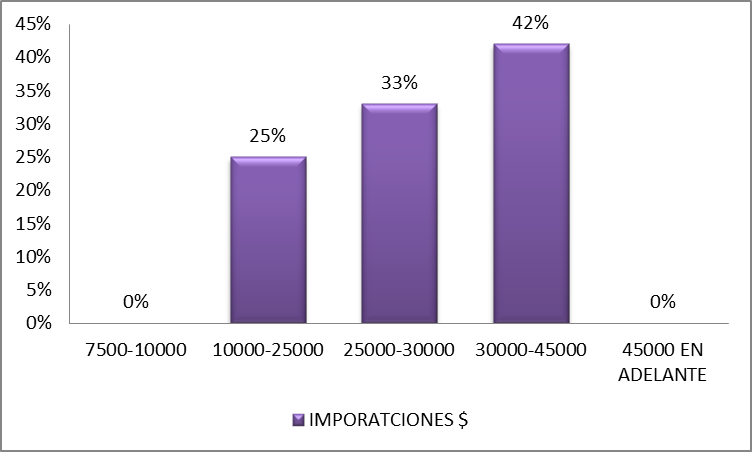 Incremento en el precio de las motos.
Según las ensambladoras encuestadas preveían el aumento en el precio de la motos para la demanda local ya que la mayoría de ellas anticipaba por lo menos un incremento del 35% al producto terminado, por lo este incremento se vería reflejado en la caída de sus ventas ya que para mucho de sus compradores se les haría difícil adquirir una de estas por su alto poder adquisitivo.
BALANZA DE BIENES
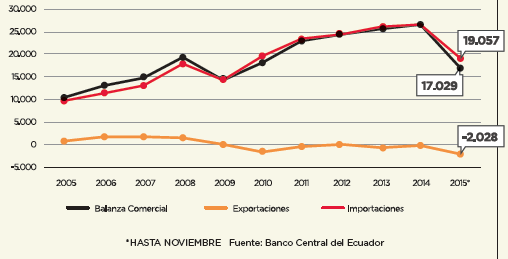 A partir de 2010 (con excepción del 2012) la balanza de bienes ha registrado un saldo negativo debido al aumento del monto de importaciones comparado al valor de exportaciones.
 Al considerar las estadísticas hasta noviembre del 2015, se destaca que las importaciones se han visto reducidas en un 21,2% respecto al mismo periodo en el 2014, en tanto que las exportaciones presentaron una disminución aún mayor del 29,2% lo que ocasionó que se cierre con una balanza de bienes de USD -2.028 millones.
DISCUSIÓN
GRACIAS